8. Vesi ja vesikehä
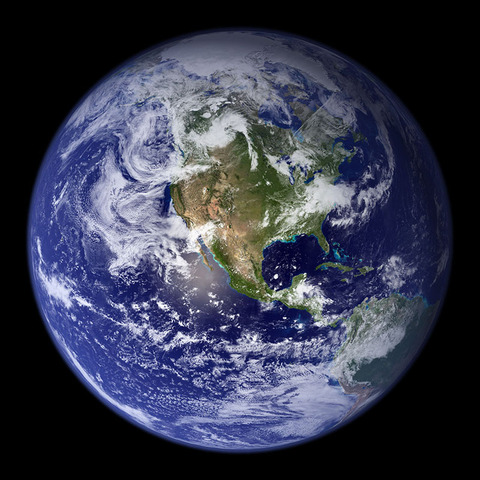 Maapallon vesivarat
yli 97 % on merien suolaista vettä
makeasta eli suolattomasta vedestä
jäätiköissä ¾
pohjavesissä n. ¼
pintavesissä ja ilmakehässä vain 0,02%
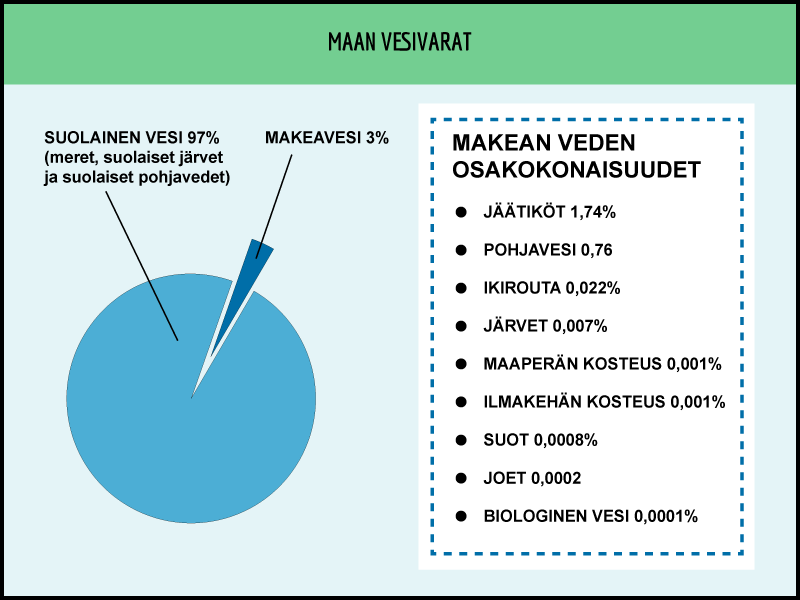 Sateen synty
Ilman kaasumainen vesi tiivistyy pieniksi pisaroiksi olosuhteissa, joissa:
ilma jäähtynyt noustessaan
saavutetaan kastepiste, eli 100% suhteellinen kosteus
ilmassa tiivistymisytimiä (hiukkasia)
Pisarat törmäilevät  massa kasvaa 
  Maan vetovoima  SADE
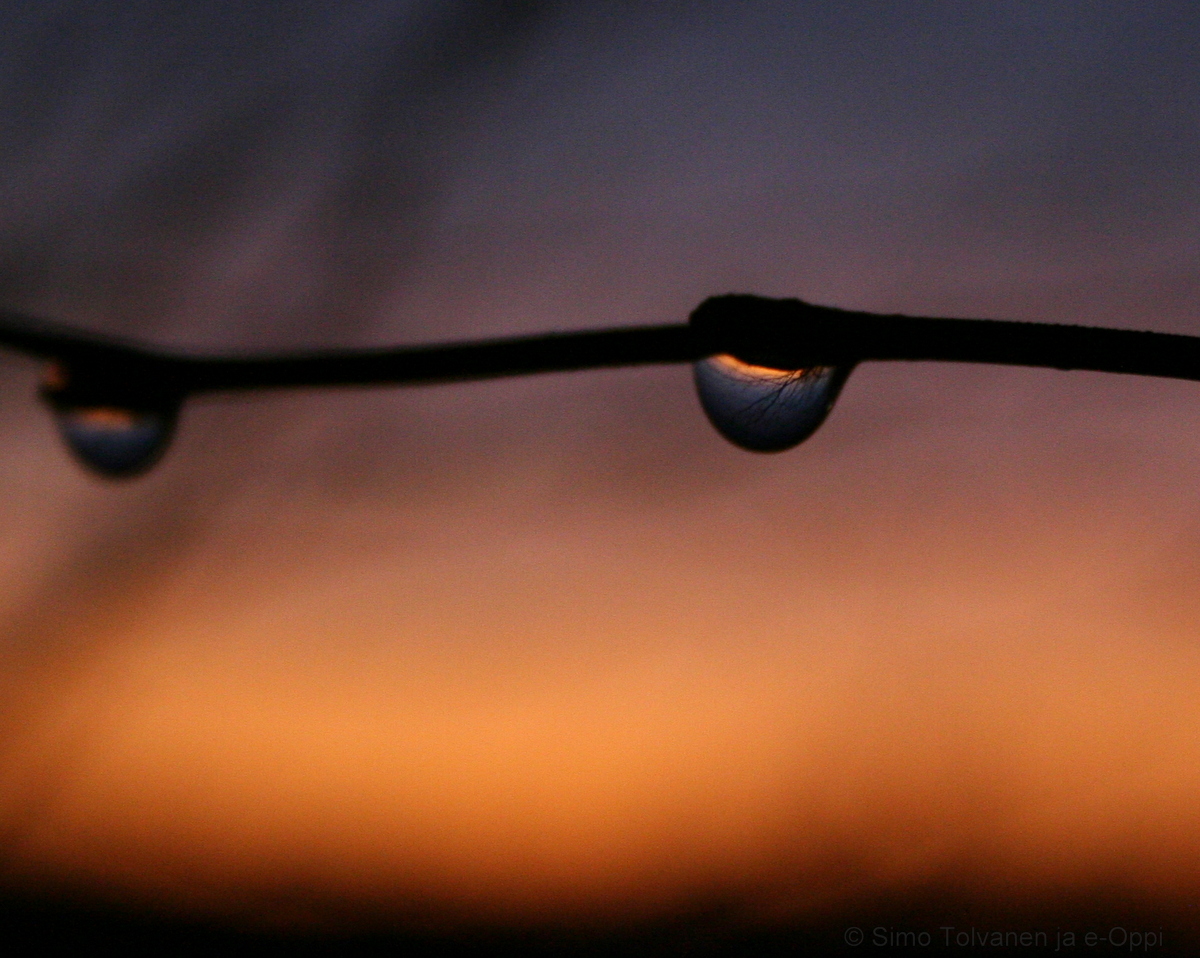 Veden kiertokulku
Energia liikkeeseen auringosta

Valtaosa haihdunnasta ja sateesta merelle

Tuulet kuljettavat pilvinä mereltä mantereille
Veden kiertokulku
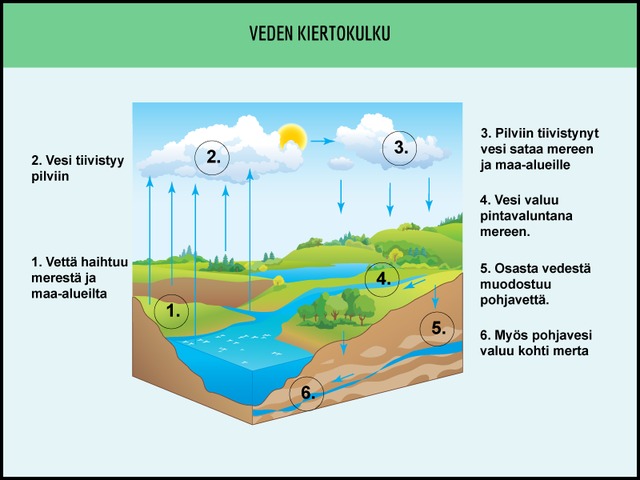